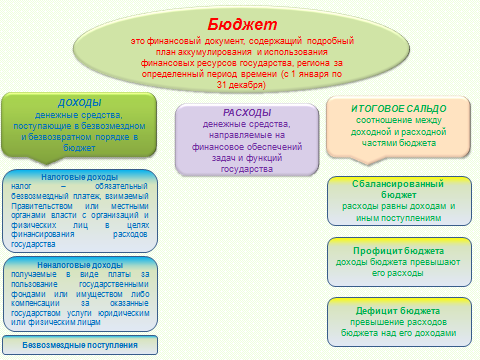 Структура бюджета
Доходы
Налоговые доходы
Неналоговые доходы
Безвозмездные поступления (платежи от другого бюджета в форме межбюджетных трансфертов)
Расходы
Общегосударственная деятельность
Национальная оборона
Судебная власть, правоохранительная деятельность и обеспечение безопасности
Национальная экономика
Охрана окружающей среды
Жилищно-коммунальные услуги и жилищное строительство
Здравоохранение
Физическая культура, спорт, культура и средства массовой информации
Образование
Социальная политика
Направления использования профицита (превышение доходов над расходами)
Привлечение и погашение заимствований на внутреннем рынке
Операции по гарантиям местных исполнительных и распорядительных органов
Предоставление и возврат бюджетных кредитов, ссуд, займов
Изменение остатков бюджета
Новые направления расходов в 2019 году:
Социальное обслуживание в замещающей семье.

Замещающая семья – форма оказания социальных услуг совершеннолетнему нетрудоспособному гражданину в условиях совместного проживания и ведения общего хозяйства со стороны лица, не обязанного по закону его содержать.
Замещающая семья
Законодательство:
- Закон РБ «О социальном обслуживании» от 22.05.2000 № 395-З;
- Постановление СМ РБ «Об утверждении Положения о социальном обслуживании в замещающей семье и внесении дополнений и изменений в некоторые постановления СМРБ» от 20.11.2017 № 864
Кому оказывается услуга:
- Совершеннолетним неработающим инва-лидам I или II группы, неработающим граж-данам, достигшим 70-летнего возраста:
*не имеющим детей, супругов и родителей, не являющихся инвалидами I или II группы, не достигших пенсионного возраста;
*за которыми не осуществляется уход лицом, получающим пособие по уходу за инвалидом I группы либо лицом, достигшим 80-летнего возраста;
*не заключившим договор ренты либо договор пожизненного содержания с иждивением.
Кем оказывается услуга:
- Дееспособным граждани-ном в возрасте от 18 до 65 лет, постоянно проживаю-щим на территории РБ, не являющимся инвалидом I или II группы и лицом, обязанным по закону содержать совершеннолет-него нетрудоспособного гражданина (помощник)
.
Сумма денежных средств, передаваемых нетрудоспо-собным гражданином в бюджет замещающей семьи не может превышать 75 % назначенной ему пенсии с учетом повышений.
Помощник вправе рассчиты-вать на ежемесячное денежное вознаграждение от 100%  до 150%  наибольшей величины бюджета  прожиточного минимума.
Договор оказания услуг заключается между ТЦСОН, нетрудоспособным гражда-нином и непосредственно исполнителем услуг.
В бюджете 
2019 года на оказание соцуслуг в замещающей семье предусмотрено 48,1 тыс. руб.
Особенности формирования  бюджета Бешенковичского района на 2019 год
Консолидированный бюджет Бешенковичского района на 2019 год первоначально утвержден по доходам в сумме    23 656,8 тыс. рублей, по расходам – 23 403,6 тыс. рублей, с превышением доходов над расходами (профицит) в сумме 253,2 тыс. рублей. 

       План по собственным доходам районного и бюджетов сельских советов определен в сумме 10 885,6 тыс.рублей или с ростом к фактическим поступлениям за 2018 год на 4,9 процента. Налоговые доходы запланированы в сумме 9 688,5 тыс. рублей, неналоговые доходы – 1 197,1 тыс. рублей.
       Безвозмездные поступления из республиканского бюджета в структуре доходов бюджета района составляют 54,0 процента или 12 771,3 тыс. рублей, в том числе дотация – 53,8 процента или 12 716,3 тыс. рублей, субвенции – 0,2 процента или 50,0 тыс. рублей, иные межбюджетные трансферты – 0,02 процента или 5,0 тыс.рублей.

       Расходы консолидированного бюджета района на 2019 год предусмотрены с ростом 1,7 процента к кассовому исполнению за 2018 год и составляют 23 403,6 тыс. рублей. В объеме расходов бюджета района средства, предусмотренные на  текущие расходы, составляют 22 273,9 тыс. рублей или 95,2 процента всех расходов, из них расходы на выплату заработной платы с начислениями на нее, трансфертов населению, расчеты за лекарственные средства, продукты питания, коммунальные услуги – 19 002,40 тыс. рублей или 85,3 процента. Расходы капитального характера запланированы в сумме 1 029,0 тыс. рублей или 4,4 процента всех расходов.
Всего 10 885,6 тыс. руб.
Всего 23 403,6 тыс. рублей
в т.ч. социальная сфера 18 203,6 тыс. рублей или 77,8 %
Доходы и расходыБешенковичского района на 1 июля 2019 года
П О Я С Н И Т Е Л Ь Н А Я  З А П И С К А
	к отчету об исполнении бюджета Бешенковичского района   за 1 полугодие  2019 года


  За 1 полугодие 2019 года в бюджет района поступило  5 092 393,92  рубля собственных доходов, что составляет 46,2 %  от годового плана (11 024 515,00  рублей).
  В бюджете района основной  удельный  вес  в  доходах  занимают: 49,5 % - подоходный налог, 16,1 % - налог   на    добавленную стоимость, 10,4 % - налог на недвижимость, 6,7 % - компенсация расходов государства, 1,7 % - единый налог для производителей  сельскохозяйственной продукции, 3,4 % - налог при упрощенной системе налогообложения, 3,2 %- налог на прибыль. 
   Мобилизовано в бюджет района в рамках действующего законодательства  дополнительных   доходов   в размере  281 984,41  рубля, в том числе за счет повышения ставок по налогу на недвижимость 245 399,86  рубля, по земельному налогу   23 863,39  рубля, арендной плате за землю 12 721,16 рубля. 
	
На финансирование расходов бюджета района за январь-июнь 2019 года было направлено средств в сумме 12 385 209,10 рубля или 51,85  % к годовым ассигнованиям.
	В целом бюджет района сохранил свою социальную направленность. Наибольший удельный вес в расходах бюджета  составляют расходы  по   заработной плате с начислениями в сумме  7 834 699,8 рубля или 63,3 % от всех расходов, коммунальные услуги – 1 517 960,59 рубля (12,2 %), продукты питания – 315 466,76 рубля (2,5 %), трансферты населению – 382 069,02 рубля (3,1 %), медикаменты – 284 673,78 рубля (2,3 %). 
	Всего на социально-защищенные статьи направлено 10 334 869,90 рубля или 83,4 % от всех расходов. Субсидии субъектам хозяйствования, частично финансируемым из бюджета, составили       1 127 212,52 рубля или 9,1 %. 	
Средства резервного фонда Бешенковичского районного  исполнительного комитета, утверждены на 2019 год в общей сумме      95 763,00 рублей и в течение 6 месяцев  направлены   в сумме 69 952,03 рубля или использованы на 73,0 %.
	В марте месяце 2019 г району выдан бюджетный кредит для финансирования временного кассового разрыва, образовавшегося при исполнении бюджета в сумме 500 000,00 рублей со сроком погашения 29.08.2019 г.
	В апреле месяце 2019 г району выдан бюджетный кредит для финансирования временного кассового разрыва, образовавшегося при исполнении бюджета в сумме 400 000,00 рублей со сроком погашения 31.10.2019 г.
	Дефицит бюджета района на 1 июля 2019 года составил 598 886,14 рубля.